Update on single bunch instability on the SPS flat top
J. Esteban Müller, T. Argyropoulos, T. Bohl, E. Shaposhnikova, H. Timkó
Bunch lengths at SPS before extraction
During the LHC MD #1 we observed:
Dependence of bunch length on intensity for smaller bunches
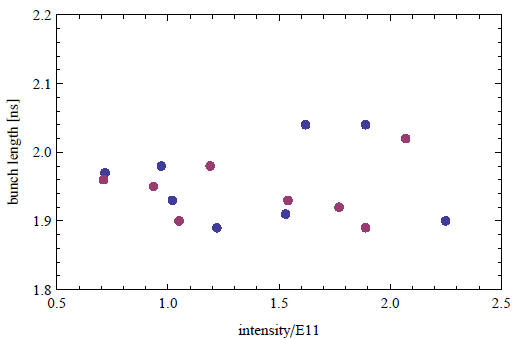 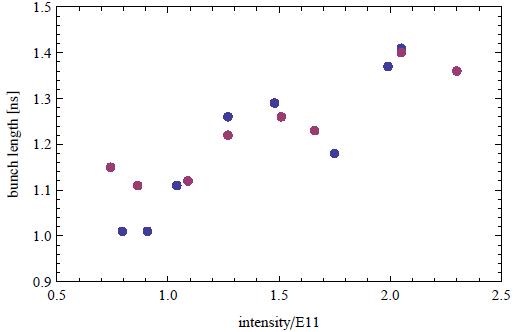 Beam 1
Beam 2
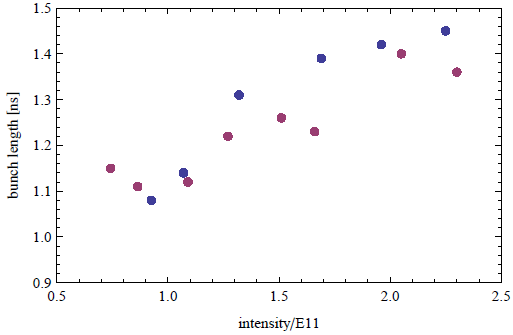 Different voltage at SPS extraction
Loss of Landau damping observed at the end of the FT
Keeping the voltage constant to 4.5 MV at the FT improves stability
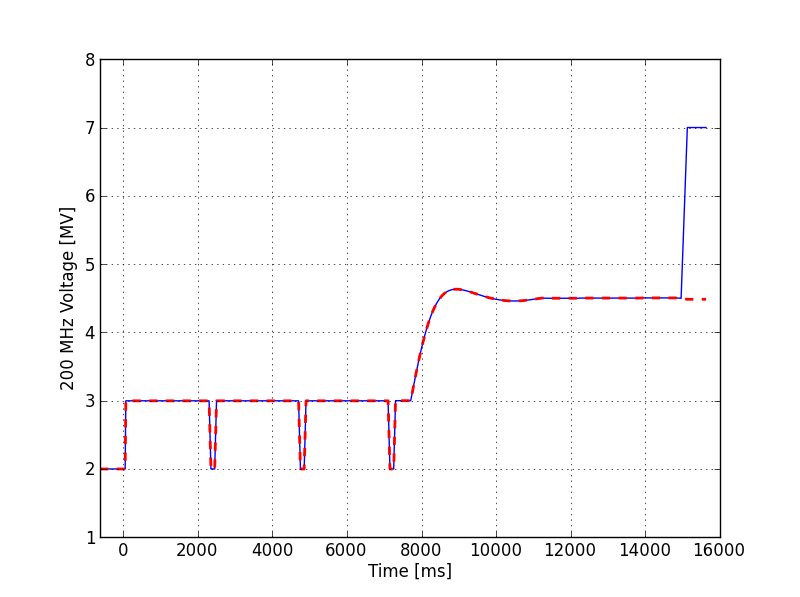 7 MV
4.5 MV
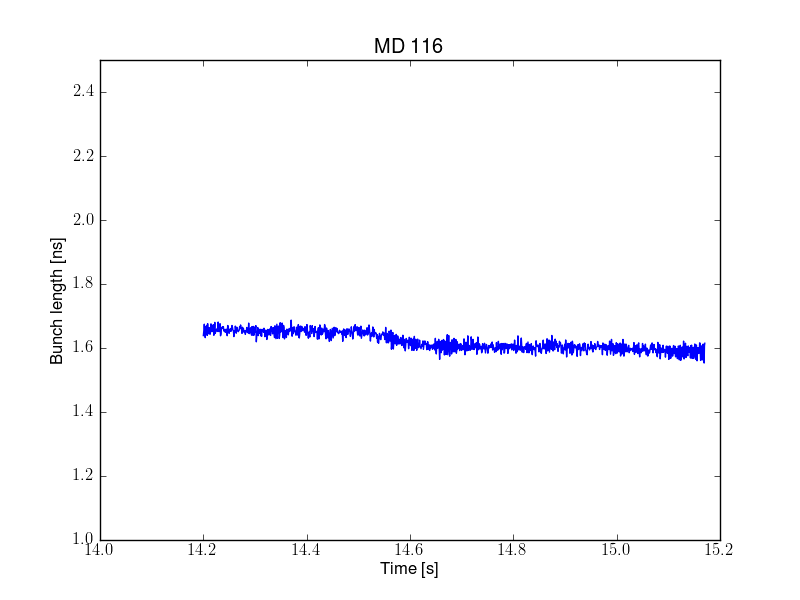 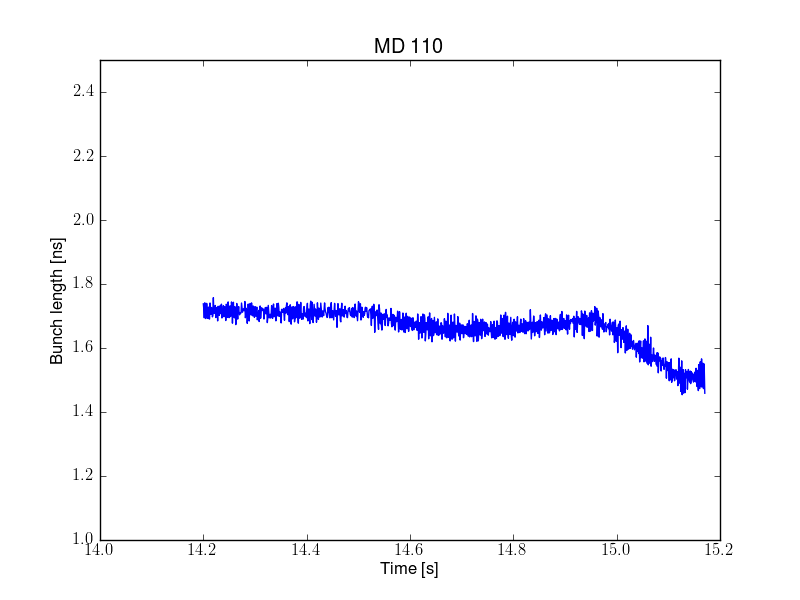